Fluxos de renda e regressão econômica na mineração
Mercado interno e desenvolvimento endógeno
Extração de ouro no Brasil
Tipos de exploração
Ocupação e povoamento: regulados pelas condições de exploração
Fase inicial: aluvião e tabuleiros (mais ou menos 30 anos de exploração)
Grupiaras, gupiaras ou catas altas
Por volta de 1720 pouco sobrava nos rios, daí a exploração das margens mais altas
Fixação dos exploradores
Possibilidades de ascensão: açúcar versus ouro
Os regimentos - Os faiscadores - Posse de escravos - Os forros escravistas
Convidou a fama das minas tão abundantes do Brasil homens de toda a casta e de todas as partes, uns de cabedal, e outros, vadios.
ANTONIL, André João. Cultura e opulência do Brasil. São Paulo: Cia. Editora Nacional, 1967. (Coleção Roteiro do Brasil, vol. 2), p. 303.
Açúcar versus Ouro
Proporção entre brancos e escravos
Meio social mais complexo
Inserção de homens brancos despossuídos
Abertura para arranjos não tradicionais entre escravos e senhores
Possibilidades reais de mobilidade social
Ao estagnar-se a economia açucareira, as possibilidades de um homem livre para elevar-se socialmente se reduziram ainda mais. Em consequência, começou a avolumar-se uma subclasse de homens livres sem possibilidade de ascensão social, a qual em certas épocas chegou a constituir um problema.
FURTADO, Celso. Formação Econômica do Brasil. 24ª. ed. São Paulo: São Paulo: Editora Nacional, 1991. (Biblioteca Universitária. Série 2. Ciências Sociais, v. 23), p. 75.
Na economia mineira, as possibilidades que tinha um homem livre com iniciativa eram muito maiores. Se dispunha de recursos, podia organizar uma ‘lavra’ em escala grande, com cem ou mais escravos. Contudo, o capital que imobilizava por escravo ou por unidade de produção era bem inferior ao que correspondia a um engenho real.
FURTADO, Celso. Formação Econômica do Brasil. 24ª. ed. São Paulo: São Paulo: Editora Nacional, 1991. (Biblioteca Universitária. Série 2. Ciências Sociais, v. 23), p. 75.
Muitos escravos chegam mesmo a trabalhar por conta própria, comprometendo-se a pagar periodicamente uma quantia fixa a seu dono, o que lhes abre a possibilidade de comprar a própria liberdade.
FURTADO, Celso. Formação Econômica do Brasil. 24ª. ed. São Paulo: São Paulo: Editora Nacional, 1991. (Biblioteca Universitária. Série 2. Ciências Sociais, v. 23), p. 75.
Os regimentos
O regimento de 1700: contemplava brancos pobres, inclusive sem escravos
O regimento de 1702 excluiu essa possibilidade
As terras passaram a ser divididas com base no número de escravos possuídos
[...] se lhes dará cinco braças de terra a cada um, onde lhe cair a sorte, como aos mais, porque não é razão que por serem pobres, percam a mercê que Sua Majestade faz a todos os seus vassalos [...] (ROMEIRO, 2008, pp. 61-62)
ROMEIRO, Adriana. Paulistas e emboabas no coração das Minas. Belo Horizonte: Editora UFMG, 2008, p. 31.
Tem o descobridor a primeira data, como descobridor, e outra como mineiro; segue-se a que cabe a El-Rei, e, atrás desta, a do guarda-mor; as outras se distribuem por sortes. As que chamam datas inteiras são de trinta braças em quadra, e tais são a de El-Rei, e as do descobridor e guarda-mor.
ANTONIL, André João. Cultura e opulência do Brasil. São Paulo: Cia. Editora Nacional, 1967. (Coleção Roteiro do Brasil, vol. 2), p. 265.
As outras, que se dão por sortes, têm a extensão proporcional ao número dos escravos que trazem para catar, dando duas braças em quadra por cada escravo ou índio, de que se servem nas catas; e assim, a quem tem quinze escravos se dá uma data inteira de trinta braças em quadra.
ANTONIL, André João. Cultura e opulência do Brasil. São Paulo: Cia. Editora Nacional, 1967. (Coleção Roteiro do Brasil, vol. 2), p. 265.
[...] aquelas pessoas que não chegarem a ter doze escravos lhes serão repartidas duas braças e meia por cada escravo para que igualmente fiquem todos lucrando da mercê que lhes faço e para que não haja a queixa nem dos pobres, nem dos ricos por dizerem que na repartição houve dolo, repartindo-se a uns melhor sítio, que a outros por amizades ou respeitos, [...]
LEME, Pedro Taques de Almeida Paes. Notícias das minas de São Paulo e dos sertões da mesma Capitania. Belo Horizonte: Itatiaia; São Paulo: EDUSP, 1980, p. 198.
E porque é muito prejudicial repartirem-se aos poderosos em cada Ribeiro que se descobre sua data, ficando por esta causa, muitos pobres sem ela ou sucede ordinariamente por não poderem lavrar tantas datas venderem os pobres, ou estarem muito tempo por lavrar o que não é somente em prejuízos dos meus Vassalos, mas também dos meus Quintos [...]
LEME, Pedro Taques de Almeida Paes. Notícias das minas de São Paulo e dos sertões da mesma Capitania. Belo Horizonte: Itatiaia; São Paulo: EDUSP, 1980, p. 199.
A defesa dos ‘pobres’ e a relativa igualdade de todos os mineradores, ocorrida na primeira fase da atividade aurífera, quando o metal extraía-se facilmente, amorteceu-se, provavelmente, à medida em que os trabalhos exigiam maior vulto e, portanto, indivíduos com elevados recursos materiais.
LUNA, Francisco Vida. Minas Gerais: escravos e senhores. São Paulo: IPE/USP, 1981, p. 56.
Na realidade, nada interessava senão o quinto: que fosse pago, por bem ou à força; tudo mais não tinha importância. Os mineiros que se arranjassem lá como fosse possível; porque em caso contrário havia as derramas, os confiscos, as masmorras do Limoeiro ou as deportações para a costa da África.”
PRADO JUNIOR, Caio. Formação do Brasil Contemporâneo – colônia. São Paulo: Companhia das Letras, 2011, pp. 185-186.
O faiscador
Existem visões diferentes com relação ao papel do faiscador
Caio Prado: sinal de decadência
Celso Furtado: possibilidade de mobilidade econômica e social
Fontes documentais comprovam a maior complexidade da sociedade mineira setecentista
Se eram reduzidos os seus recursos iniciais, podia limitar sua empresa às mínimas proporções permitidas pela divisibilidade da mão de obra, isto é, a um escravo. Por último, se seus recursos não lhe permitiam mais que financiar o próprio sustento durante um período limitado de tempo, podia trabalhar ele mesmo como ‘faiscador’. Se lhe favorecia a sorte, em pouco tempo ascenderia à posição de empresário.
FURTADO, Celso. Formação Econômica do Brasil. 24ª. ed. São Paulo: São Paulo: Editora Nacional, 1991. (Biblioteca Universitária. Série 2. Ciências Sociais, v. 23), pp. 75-76.
Em maior ou menor proporção, a faiscação sempre existiu na indústria aurífera da colônia. [...] O número de faiscadores tende [...] a crescer com o esgotamento das jazidas. O mesmo se dá quando começam a faltar recursos para aqueles aparelhamentos ou para reunir um número avultado de trabalhadores e instalar uma lavra de grandes proporções. Aparece então o faiscador. Quando este avulta, portanto, é sinal de decadência da mineração.
PRADO JUNIOR, Caio. Formação do Brasil Contemporâneo – colônia. São Paulo: Companhia das Letras, 2011, pp. 187-188.
Minas Gerais: escravos e senhores
Trabalho baseado em fontes primárias
Listas nominativas
Livros de arrecadação dos quintos
Censos populacionais
Localidades estudadas permitem analisar todas as fases da atividade aurífera
Predomínio de pequenas posses
Forros proprietários de escravos, sendo um grande número do sexo feminino
Estrutura da posse de cativos(Proprietários. Localidades mineradoras, 1718-1804)
LUNA, Francisco Vidal. Estrutura da Posse de Escravos, In: LUNA, Francisco Vidal & COSTA, Iraci del Nero da. Minas Colonial: Economia e Sociedade, São Paulo, FIPE/PIONEIRA, p. 31-55, 1982 (Estudos Econômicos FIPE-PIONEIRA).
Cativos(Distribuição segundo sexo, 1718-1804)
LUNA, Francisco Vidal. Estrutura da Posse de Escravos, In: LUNA, Francisco Vidal & COSTA, Iraci del Nero da. Minas Colonial: Economia e Sociedade, São Paulo, FIPE/PIONEIRA, p. 31-55, 1982 (Estudos Econômicos FIPE-PIONEIRA).
Estrutura da posse de cativos(Indicadores estatísticos da posse de cativos. Localidades mineradoras, 1718-1804)
LUNA, Francisco Vidal. Estrutura da Posse de Escravos, In: LUNA, Francisco Vidal & COSTA, Iraci del Nero da. Minas Colonial: Economia e Sociedade, São Paulo, FIPE/PIONEIRA, p. 31-55, 1982 (Estudos Econômicos FIPE-PIONEIRA).
Forros como proprietários(Localidades mineradoras, 1718-1804)
LUNA, Francisco Vidal. Estrutura da Posse de Escravos, In: LUNA, Francisco Vidal & COSTA, Iraci del Nero da. Minas Colonial: Economia e Sociedade, São Paulo, FIPE/PIONEIRA, p. 31-55, 1982 (Estudos Econômicos FIPE-PIONEIRA).
Forros como proprietários(Distribuição segundo sexo, 1718-1804)
LUNA, Francisco Vidal. Estrutura da Posse de Escravos, In: LUNA, Francisco Vidal & COSTA, Iraci del Nero da. Minas Colonial: Economia e Sociedade, São Paulo, FIPE/PIONEIRA, p. 31-55, 1982 (Estudos Econômicos FIPE-PIONEIRA).
Cativos(Estrutura etária, 1718-1804)
LUNA, Francisco Vidal. Estrutura da Posse de Escravos, In: LUNA, Francisco Vidal & COSTA, Iraci del Nero da. Minas Colonial: Economia e Sociedade, São Paulo, FIPE/PIONEIRA, p. 31-55, 1982 (Estudos Econômicos FIPE-PIONEIRA).
Considerações sobre o fluxo de renda
Celso Furtado
Renda
Exportações de ouro crescem durante a primeira metade do XVIII (ponto máximo c. 1760): 2,5 milhões libras
c. 1780: exportações não chegam a 1 milhão libras
Apogeu da economia mineira: 1750-1760; exportação média de 2 milhões de libras
Renda total da economia: não superior a 3,6 milhões de libras
Se se tem em conta que a população livre da região mineira não seria inferior, por essa época, a 300 mil pessoas, se depreende que a renda média era substancialmente inferior à que conhecera a economia açucareira na etapa de grande prosperidade.
[...]
Se bem que a renda média da economia mineira haja estado por baixo da que conhecera a região do açúcar, seu mercado apresentava potencialidades muito maiores.
FURTADO, Celso. Formação Econômica do Brasil. 24ª. ed. São Paulo: São Paulo: Editora Nacional, 1991. (Biblioteca Universitária. Série 2. Ciências Sociais, v. 23), p. 78.
OURO versus AÇÚCAR
Renda média menor: maior participação dos livres
Renda menos concentrada
Maior potencial de mercado: composição da população; interiorização; urbanização
Coeficiente de importações menor: interiorização e encarecimento dos gêneros
Desenvolvimento endógeno?
Esse conjunto de circunstâncias tornava a região mineira muito mais propícia ao desenvolvimento de atividades ligadas ao mercado interno do que havia sido até então a região açucareira. Contudo, o desenvolvimento endógeno - isto é, com base no seu próprio mercado - da região mineira foi praticamente nulo.
FURTADO, Celso. Formação Econômica do Brasil. 24ª. ed. São Paulo: São Paulo: Editora Nacional, 1991. (Biblioteca Universitária. Série 2. Ciências Sociais, v. 23), p. 79.
Razões para o não desenvolvimento
Decreto de 1785? 
Incapacidade técnica dos portugueses?
Razões da incapacidade?
Tratado de Methuen?
O mercantilismo português
Em realidade, se o ouro criou condições favoráveis ao desenvolvimento endógeno da colônia, não é menos verdade que dificultou o aproveitamento dessas condições ao entorpecer o desenvolvimento manufatureiro da Metrópole.
FURTADO, Celso. Formação Econômica do Brasil. 24ª. ed. São Paulo: São Paulo: Editora Nacional, 1991. (Biblioteca Universitária. Série 2. Ciências Sociais, v. 23), p. 80.
Neste caso [da mineração], como no da economia pecuária do Nordeste, a expansão demográfica se prolongará num processo de atrofiamento da economia monetária. Dessa forma, uma região cujo povoamento se fizera dentro de um sistema de alta produtividade, e em que a mão de obra fora um fator extremamente escasso, involuiu numa massa de população totalmente desarticulada [...]
FURTADO, Celso. Formação Econômica do Brasil. 24ª. ed. São Paulo: São Paulo: Editora Nacional, 1991. (Biblioteca Universitária. Série 2. Ciências Sociais, v. 23), pp. 85-86.
Em nenhuma parte do continente americano houve um caso de involução tão rápida e tão completa de um sistema econômico constituído por população principalmente de origem europeia.
FURTADO, Celso. Formação Econômica do Brasil. 24ª. ed. São Paulo: São Paulo: Editora Nacional, 1991. (Biblioteca Universitária. Série 2. Ciências Sociais, v. 23), pp. 85-86.
E o pior é que a maior parte do ouro que se tira das minas passa em pó e em moedas para os reinos estranhos e a menor é a que fica em Portugal e nas cidades do Brasil [...]
ANTONIL, André João. Cultura e opulência do Brasil. São Paulo: Cia. Editora Nacional, 1967. (Coleção Roteiro do Brasil, vol. 2), p. 304.
Sobre a decadência econômica das gerais
Partindo de Furtado
Se tem um claro cenário de decadência
Involução econômica rápida e completa
Abundância de mão de obra permitiu o avanço rápido e intenso da cafeicultura
Roberto Borges Martins:Minas cresce em silêncio
Growing in silence: the slave economy of nineteenth century Minas Gerais, Brazil. Tese de Doutorado: Vanderbilt University, 1980
Brasil: crescimento da população escrava, por províncias, 1819-1872
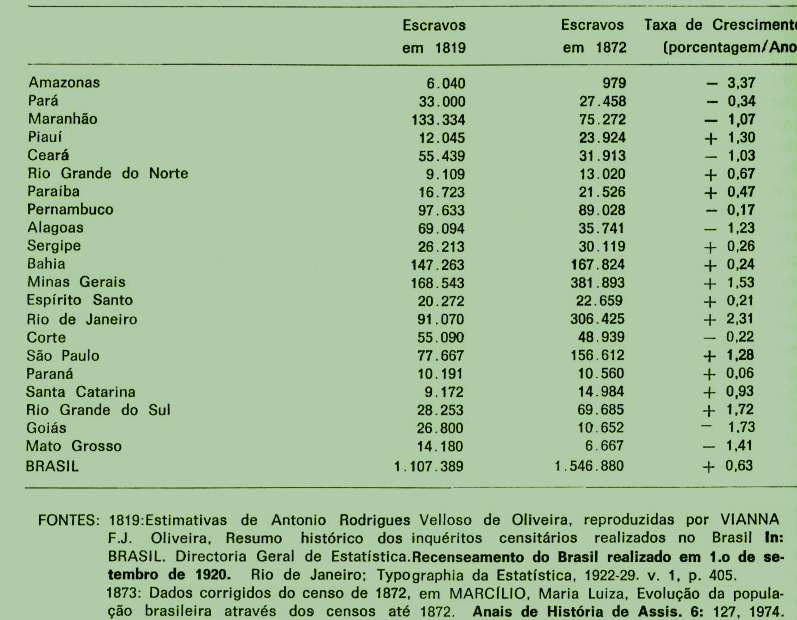 MARTINS, Roberto Borges. Minas Gerais, século XIX: tráfico e apego à escravidão numa economia não-exportadora. Estudos Econômicos 13 (1): 181-209, jan./abr. 1983, p. 188.
A ideia de que Minas tenha sido um exportador de escravos na primeira metade do século é contestada, mais que por qualquer outra evidência, pelo vigoroso crescimento da população escrava da província. Em 1808, Minas tinha 148.772 escravos, contingente esse que cresceu para 168.543 em 1819, constituindo-se na maior população cativa do Brasil e representando 15,2% do total.
MARTINS, Roberto Borges. Minas Gerais, século XIX: tráfico e apego à escravidão numa economia não-exportadora. Estudos Econômicos 13 (1): 181-209, jan./abr. 1983, p. 188.
Seu rápido crescimento entre 1819 e 1872 reforçou essa posição e a participação nessa última data passou a 24,7%. Nesse período, a população escrava de Minas cresceu a uma taxa cerca de duas vezes e meia maior que a média nacional e o seu aumento absoluto foi igualado apenas pelo do Rio de Janeiro. Na época do censo, Minas Gerais tinha mais escravos que as dez províncias ao norte da Bahia, Goiás, Mato Grosso e Paraná, somados.
MARTINS, Roberto Borges. Minas Gerais, século XIX: tráfico e apego à escravidão numa economia não-exportadora. Estudos Econômicos 13 (1): 181-209, jan./abr. 1983, p. 187.
Afinal, como poderia uma economia estagnada, entregue ao miasma da produção para o autoconsumo, sustentar a maior população provincial do Brasil e manter o maior plantel de escravos de todas as unidades do Império ao longo do século passado? [...] o movimento revisionista, embora longe de alcançar um consenso, é enfático ao rejeitar as análises que insistem na decadência e na estagnação.
LIBBY, Douglas Cole. Transformação e trabalho em uma economia escravista: Minas Gerais no século XIX. São Paulo: Brasiliense, 1988, p. 15.
Minas Gerais, século XIX
Economia voltada para o mercado interno empregando mão de obra cativa
Produção em pequenas/médias propriedades
Diversificação, autosuficiência, comercialização de excedentes: mercados regionais e locais
Isolamento de mercados externos
[O] setor escravista também teria sido menos orientado para a produção mercantil em Minas do que em outras regiões  [...] [De] onde partia, então, o grande impulso para comprar escravos?[A] demanda por cativos tinha sua origem na alta razão terra/população que caracterizava Minas na época.[ fator Wakefield: os “recursos abertos” ]
MARTINS, Roberto Borges. Minas Gerais, século XIX: tráfico e apego à escravidão numa economia não-exportadora. Estudos Econômicos 13 (1): 181-209, jan./abr. 1983, p. 209.
Outras discussões
Tráfico negreiro versus reprodução natural: 
Cano & Luna
Paiva & Libby

Mercado interno versus economia exportadora: Slenes
[...] se é verdade que o grau de mercantilização dessa economia era muito baixo; se é verdade que prescindia, de fato, de mercados exteriores e se também é verdade que a economia mercantilizada, que era a cafeeira, ocupara apenas pequena fração do contingente escravo, pergunta-se: de onde se originou a massa de capital-dinheiro suficiente e necessária para tal maciça importação de escravos  [...] ?
CANO, Wilson & LUNA, Francisco Vidal. Economia escravista em Minas Gerais. Cadernos IFCH-UNICAMP 10, out. 1983, p. 2
Na realidade, pensamos que, justamente no baixo grau de mercantilização reside a explicação do imenso plantel: a violenta diminuição da taxa de exploração e o ‘relaxamento dos costumes’ (mestiçagem e ‘casamentos’)  permitiram o crescimento demográfico.
CANO, Wilson & LUNA, Francisco Vidal. Economia escravista em Minas Gerais. Cadernos IFCH-UNICAMP 10, out. 1983, p. 2
[...] as importações de africanos em grande escala e a reprodução natural teriam sido, necessariamente, mutuamente exclusivas?  [...] Que Minas participou ativamente do tráfico negreiro internacional é inegável [...] 
[ Não obstante ]  Argumentou-se que a natureza da economia mineira, especialmente devido a sua orientação para o mercado interno, favorecia o crescimento reprodutivo natural em contraste com as economias de sistemas escravistas dependentes da agroexportação.”
PAIVA, Clotilde Andrade & LIBBY, Douglas Cole. Caminhos alternativos: escravidão e reprodução em Minas Gerais no século XIX. Estudos Econômicos 25 (2): 203-233, maio/ago. 1995, pp. 212-213 e 227-228.
Se meu argumento estiver correto, o apego dos mineiros à escravidão nesses anos decorria principalmente de dois fatores:  
1) da força do setor de exportação da província (exportação de mercadorias e de minérios preciosos) [...]; 
2) do alto custo de transporte do litoral, que permitiu uma substituição significativa de importações, ou seja, que garantiu que a demanda do setor externo estimulasse [...] principalmente a produção interna da província, ao invés de gerar um grande influxo de mercadorias de fora.
SLENES, Robert W. Os múltiplos de porcos e diamantes: a economia escrava de Minas Gerais no século XIX. Estudos Econômicos 18 (3): 449-495, set./dez. 1988, pp. 487-488.
Qualquer que seja a combinação em Minas de ligações com a economia de exportação, disponibilidade de terra e mercados locais, não se tem mais em vista uma economia estagnada e de pouca significância para o resto do Brasil. A agenda para futuras pesquisas é evidente: para conhecer a fundo a escravidão no Brasil e resolver as questões atualmente em debate, precisamos de mais estudos locais e de menos ênfase sobre a plantation.
SLENES, Robert W. Os múltiplos de porcos e diamantes: a economia escrava de Minas Gerais no século XIX. Estudos Econômicos 18 (3): 449-495, set./dez. 1988, pp. 488.